Challenge mathématique 2023 – 2024
Manche 4 – Niveau 4



Bonus n°2 :
production d’énoncé
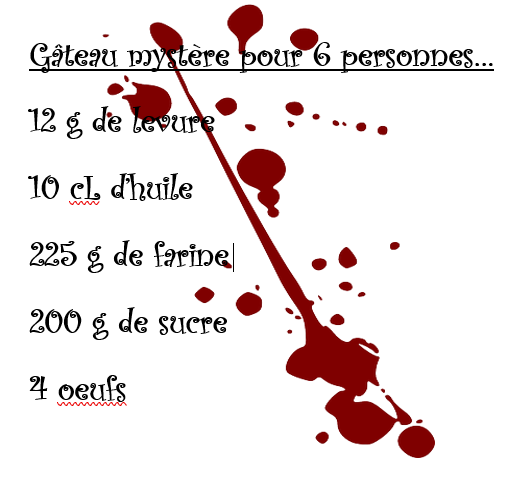 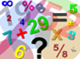 Mission mathématiques 68